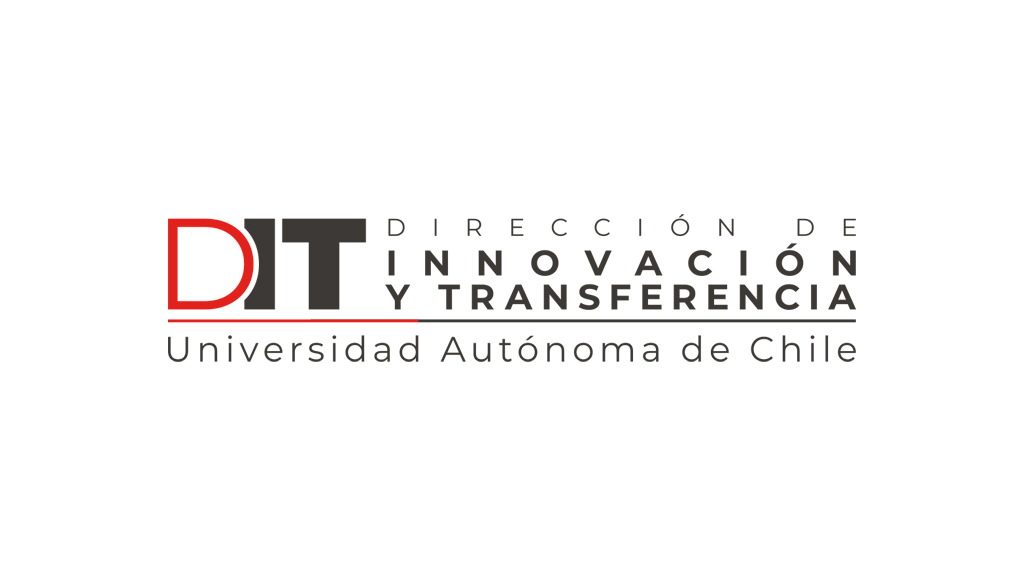 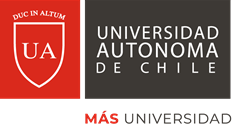 Nombre del proyecto
equipo
Anexo 4. Presentación PowerPoint”. Máximo 6 diapositivas.
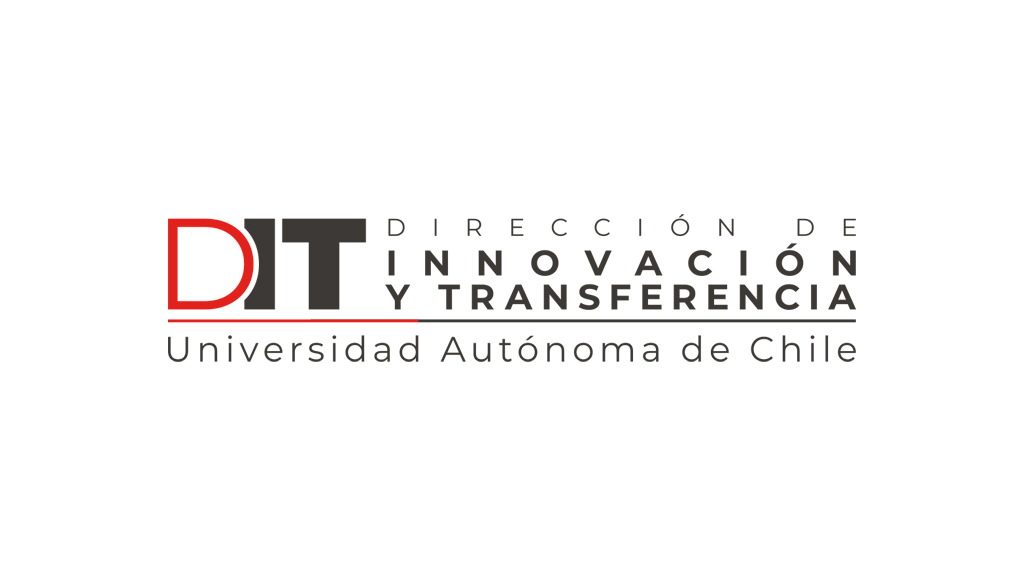 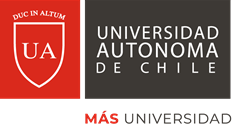 Caracterización del problema
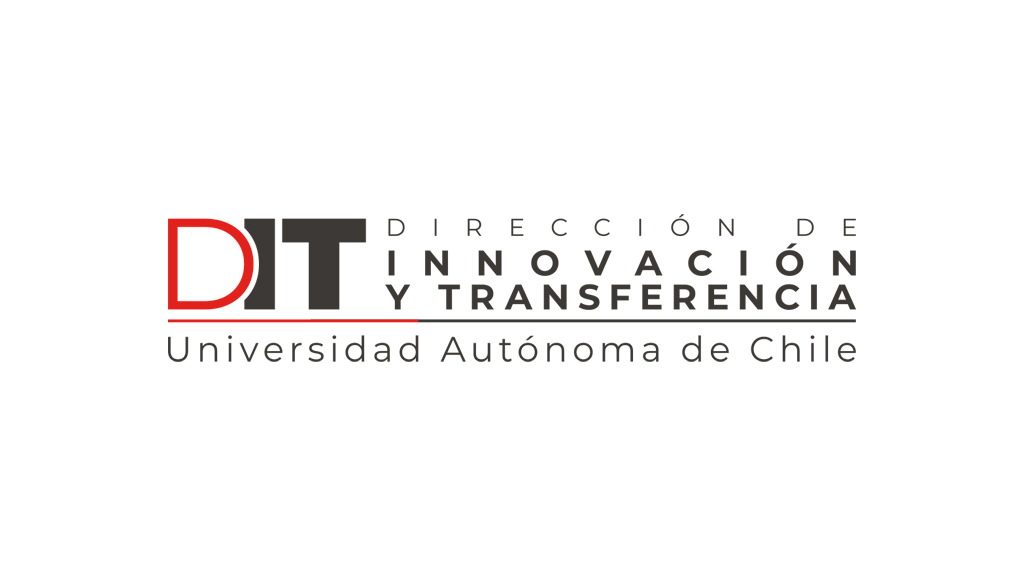 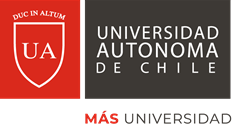 Descripción de la solución
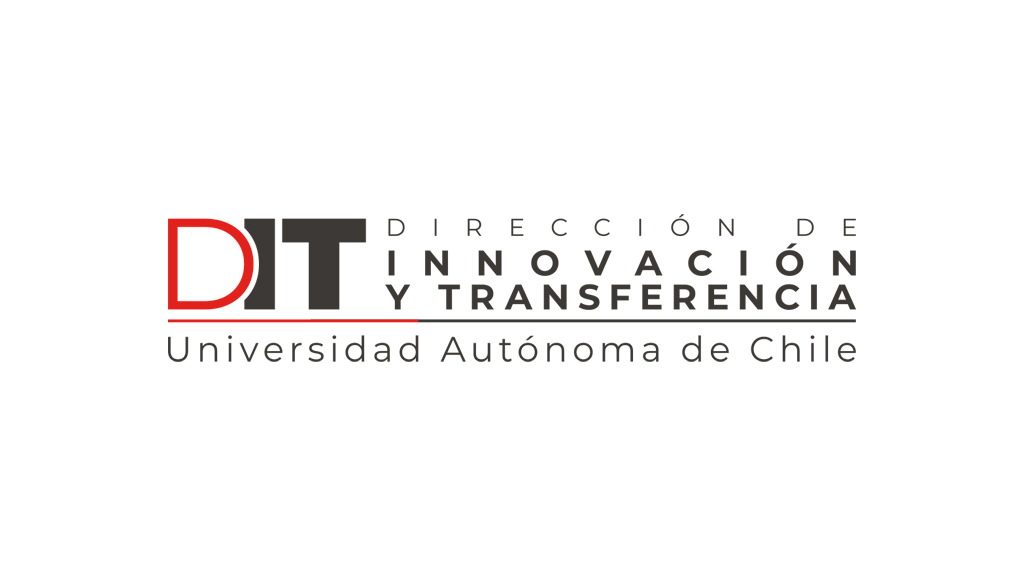 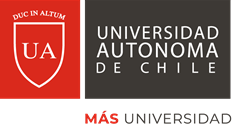 Ventajas tecnológicas
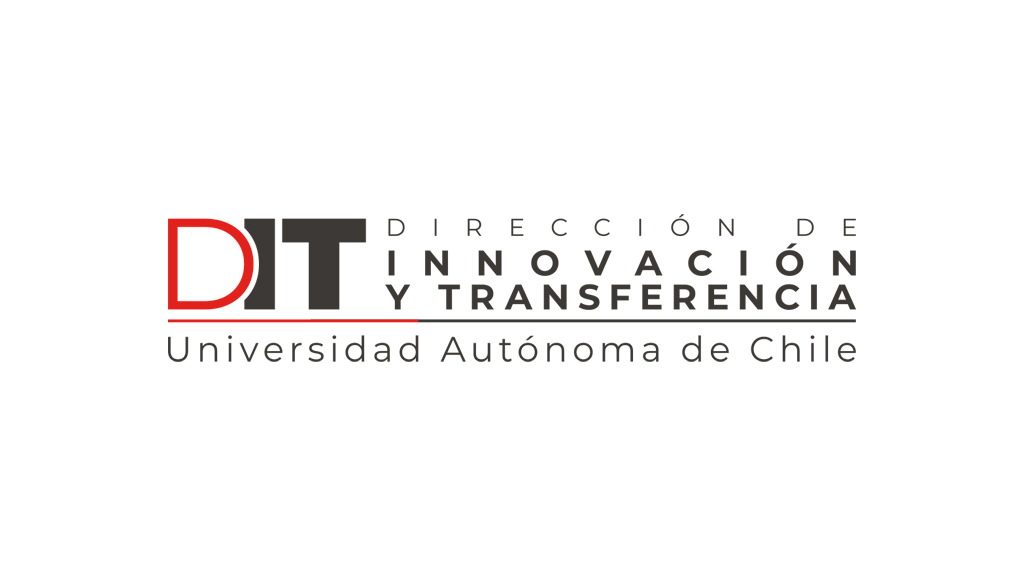 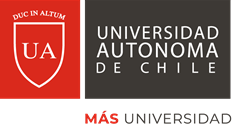 Plan de trabajo
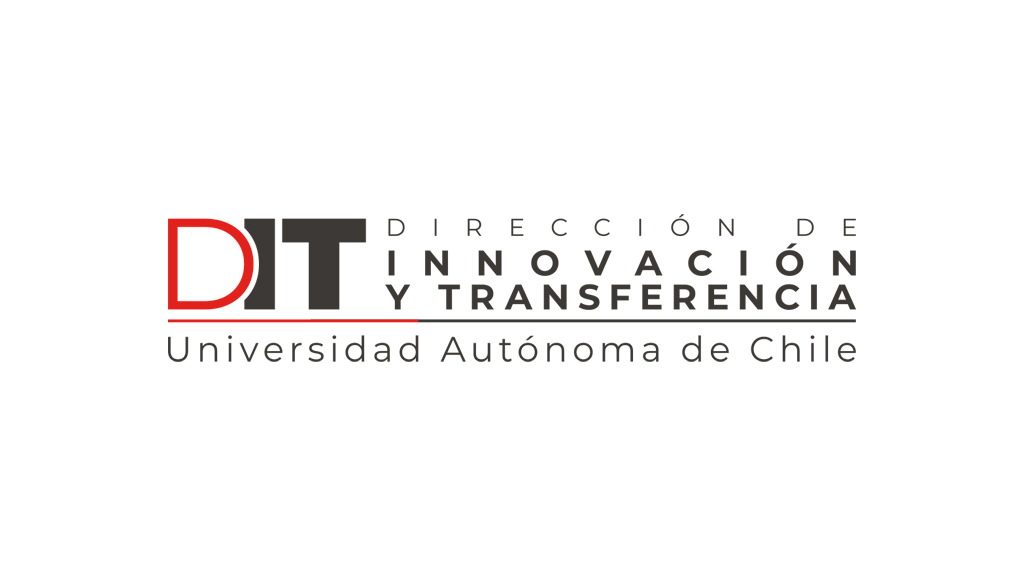 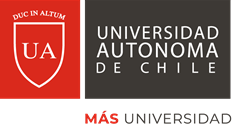 Resultados del proyecto
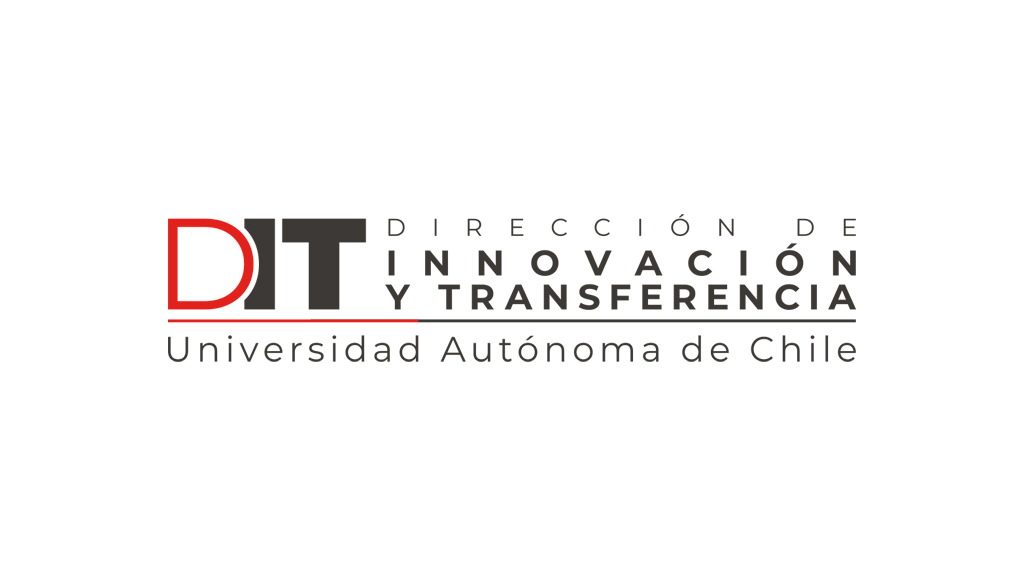 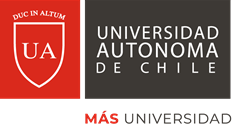 Presupuesto